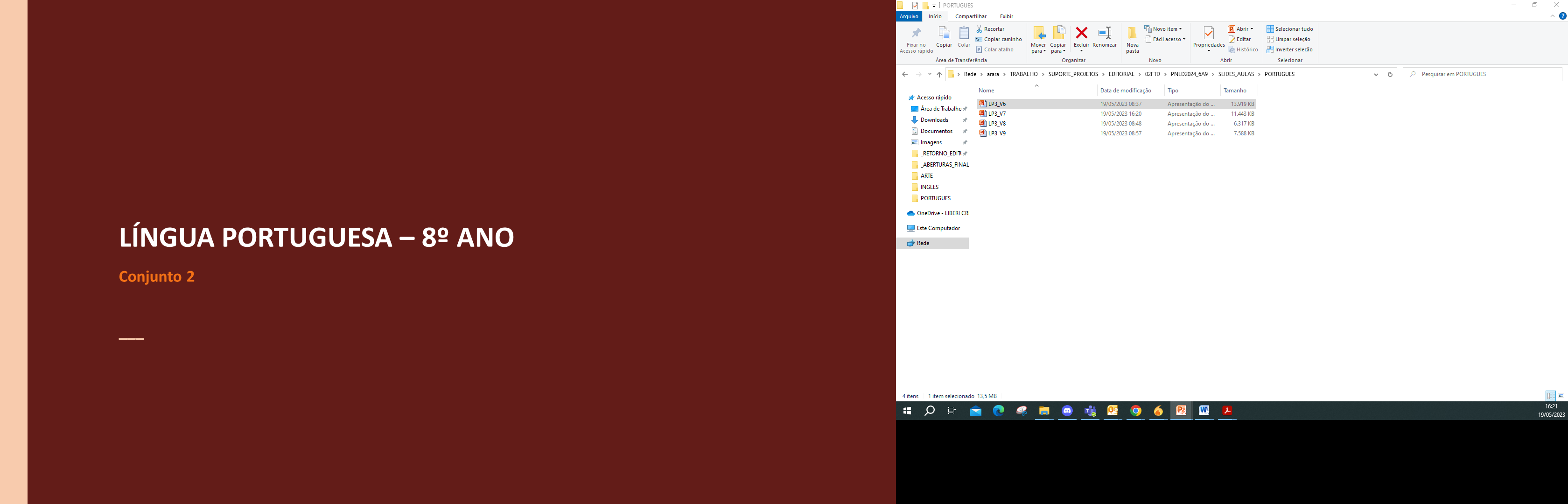 LÍNGUA PORTUGUESA – 8º ANO									 Conjunto 2
Unidade 5
2
LÍNGUA PORTUGUESA – 8º ANO									 Conjunto 2
Artigo de opinião
Apresenta argumentos para defender um ponto de vista sobre determinado assunto, a fim de convencer o leitor e fazê-lo repensar suas opiniões.

Trata-se de um texto persuasivo, organizado geralmente em introdução, desenvolvimento e conclusão.

Pode ser empregada a primeira ou a terceira pessoa, dependendo da intencionalidade.
3
LÍNGUA PORTUGUESA – 8º ANO									 Conjunto 2
A coesão em textos argumentativos
Quando determinados elementos são empregados para articular, sequenciar ou encadear as partes de um texto, ocorre a coesão textual. 
Para que um texto esteja coeso, são empregados articuladores textuais que contribuem para a sequencialidade do texto, garantindo a progressão e a continuidade textual.
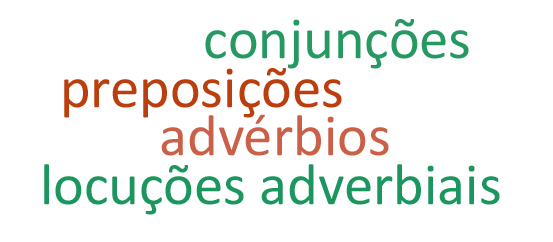 4
LÍNGUA PORTUGUESA – 8º ANO									 Conjunto 2
Complementos verbais
Os verbos transitivos podem exigir como complemento dois tipos de termos:
5
LÍNGUA PORTUGUESA – 8º ANO									 Conjunto 2
Folheto
Tem como finalidade promover uma causa ou ideia de forma objetiva e criativa. Para isso, empregam-se a linguagem verbal e a não verbal. 

Costuma apresentar os seguintes elementos: título criativo e atraente, com o objetivo de instigar o interesse do leitor, imagens que despertam a atenção do público, frases curtas e impactantes, a logomarca que representa uma instituição e, por fim, instruções ou argumentos relativos à ideia que motivou a criação do texto.
6
LÍNGUA PORTUGUESA – 8º ANO									 Conjunto 2
Pontuação
Os sinais de pontuação servem para estruturar as frases, marcar pausas e entonações e são empregados de acordo com as necessidades de expressão dos escritores, de modo que dê sentido e clareza ao texto.
7
LÍNGUA PORTUGUESA – 8º ANO									 Conjunto 2
Uso estilístico da pontuação
O uso estilístico de diferentes recursos da língua portuguesa, como a pontuação, não é erro gramatical. 
Para que um escritor possa criar efeitos expressivos em seus textos, desviando-se, muitas vezes, da norma gramatical, é preciso que ele tenha muito conhecimento da língua na qual escreve. O uso que faz dos recursos linguísticos é proposital, pois visa criar efeitos de sentido.
8